Covalent Bonding
Lewis Dot Structure and Octet Rule
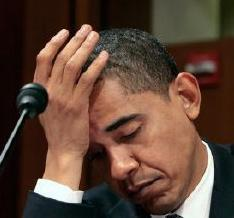 I am so confused
What are Covalent Bonds?
Covalent Bonding
Covalent Bonding: The interatomic linkage that results from the sharing of an electron- pair between two atoms.

Covalent bonding occurs between nonmetals in a sharing of electrons. There are two kinds of covalent bonds formed based on the electronegativity of the nonmetals.
WOW!
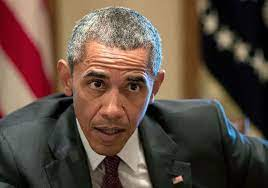 Non-Polar Covalent Bonding
Non-Polar Covalent Bonds: When the electronegativity difference between the nonmetals is between 0.0 and 0.2, the elements will form a bond without a polarity, equally sharing the electron. 
An example would be F - F. Both Fluorines have equal electronegativity, allowing them to share the electron.
This is starting to make sense!
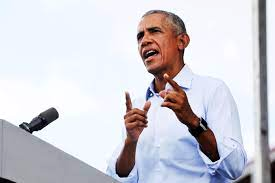 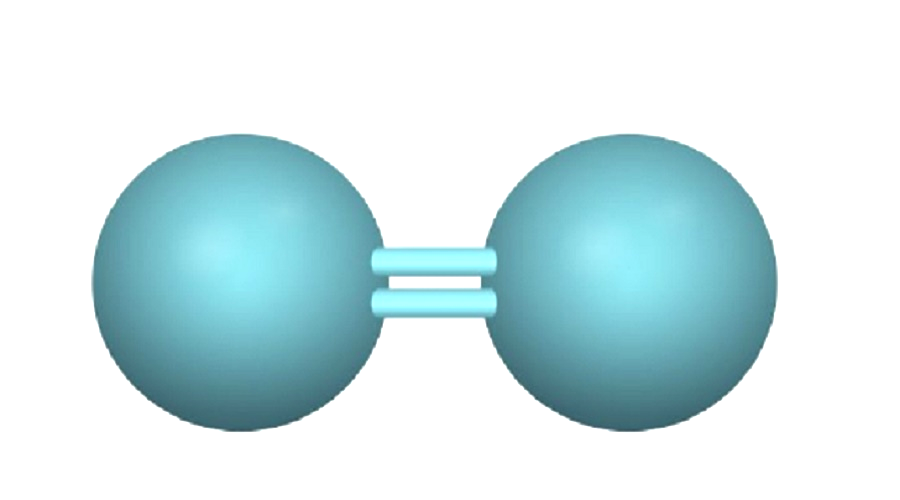 F
F
Polar Covalent Bonding
Polar Covalent Bonds: When the electronegativity difference between the nonmetals is between 0.3 - 1.4 this bond is formed. 
This bond is characterized by one nonmetal with more attractive force creating a polarity. One example is H2O, Oxygen pulling more than its Hydrogen counterparts.
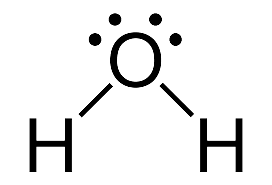 Octet Rule
Octet Rule and Exception
Octet Rule is when elements try to gain or lose electrons so all the elements in a compound  can achieve an 8 electron shell and the same electron configuration of a noble gas.
While this trend applies to most elements, there are few exceptions. An exception to the Octet Rule is Helium and Hydrogen which only has two valence electrons.
Another exception to this rule or covalent compounds that have an odd number of valence
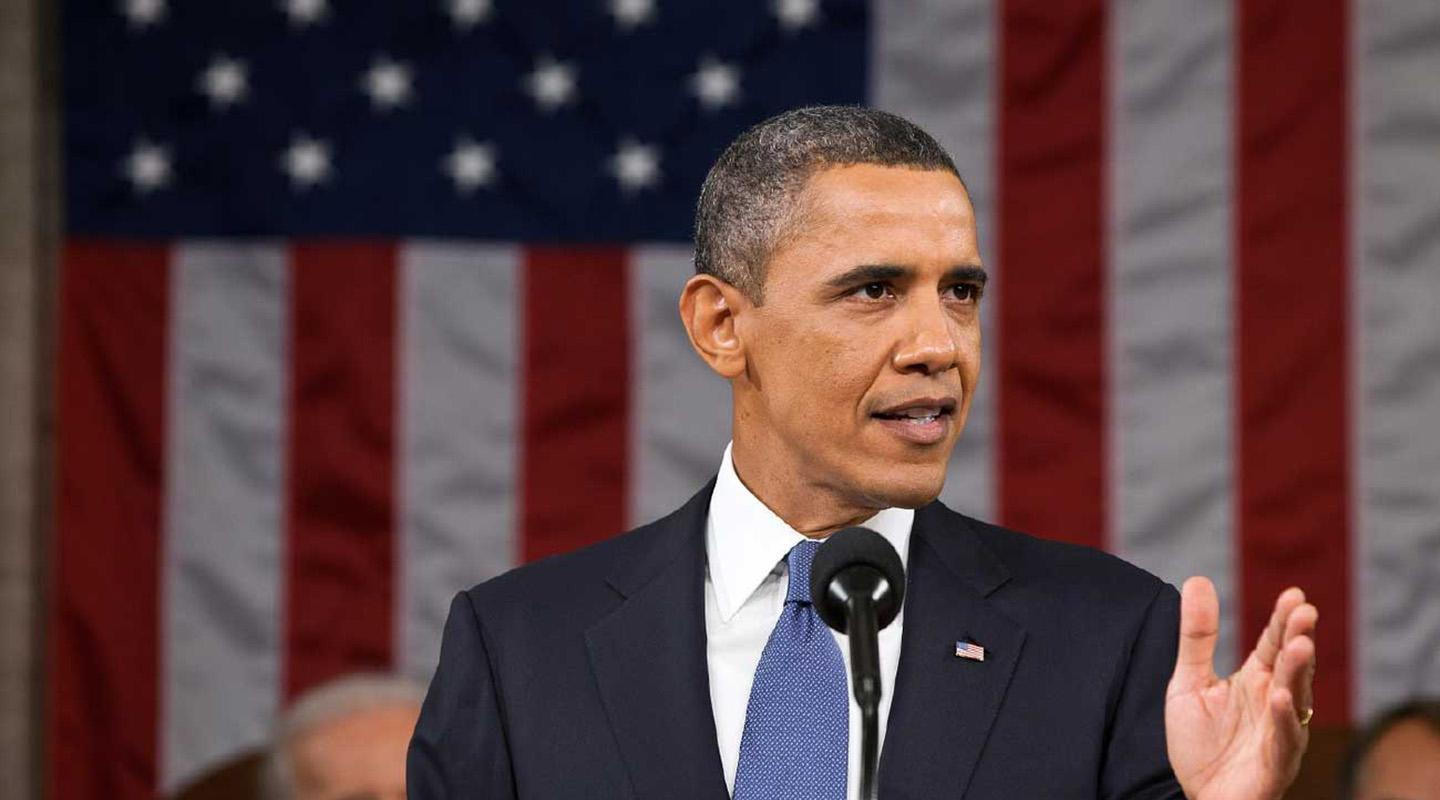 How Interesting
Example of the Octet Rule
CH4
NaCL
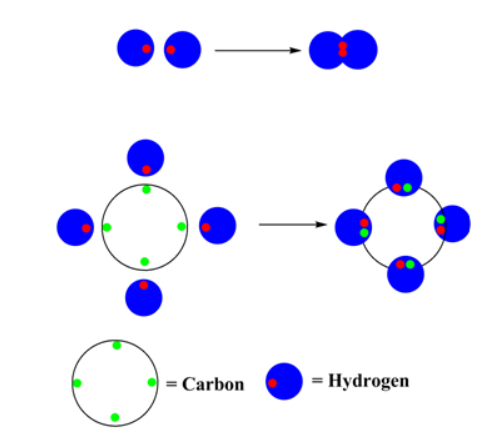 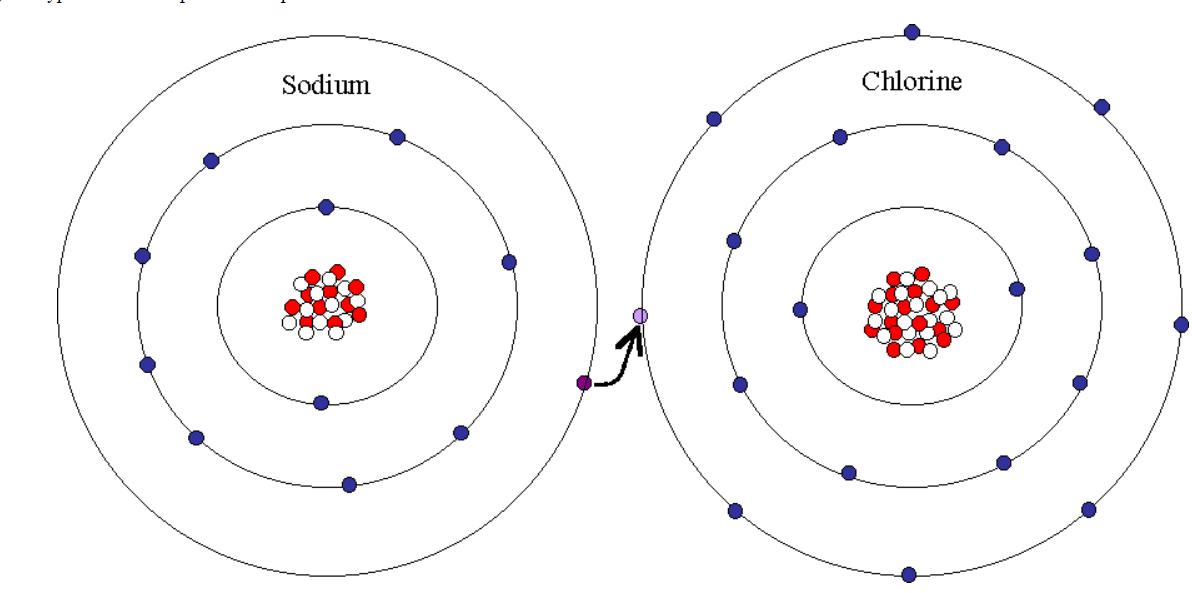 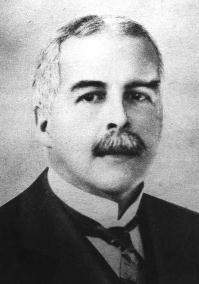 Lewis Dot Structures
Lewis Dot Structures
Invented by Gilbert Newton Lewis in 1916
Lewis Dot Structures are used to represent covalently bonded molecules
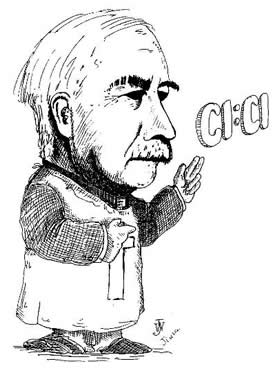 How to make Lewis Dot Structures
1. Set up molecules
H
H
O
2. Sum up valence electron
3. Create bonds
8 valence electrons
4. Place remaining valence electrons to fulfill octet rule
- 4 bonded electrons
4 remaining electrons
[Speaker Notes: Set up molecules
Sum up valence electrons
Create bonds
Place remaining valence electrons to fulfill octet rule]
TRY IT YOURSELF
[Speaker Notes: Give people lesson assignment (PCl3, CN-,]
Question:
Create a Lewis Dot Structure showing the bondings of Cyanide (CN-)
2. Create a Lewis Dot Structure showing the covalent bond created by Phosphorus Trichloride (PCl3)
I wonder….
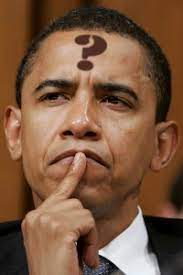 Answer
Create a Lewis Dot Structure showing the bondings of Cyanide (CN-)
2. Create a Lewis Dot Structure showing the covalent bond created by Phosphorus Trichloride (PCl3)
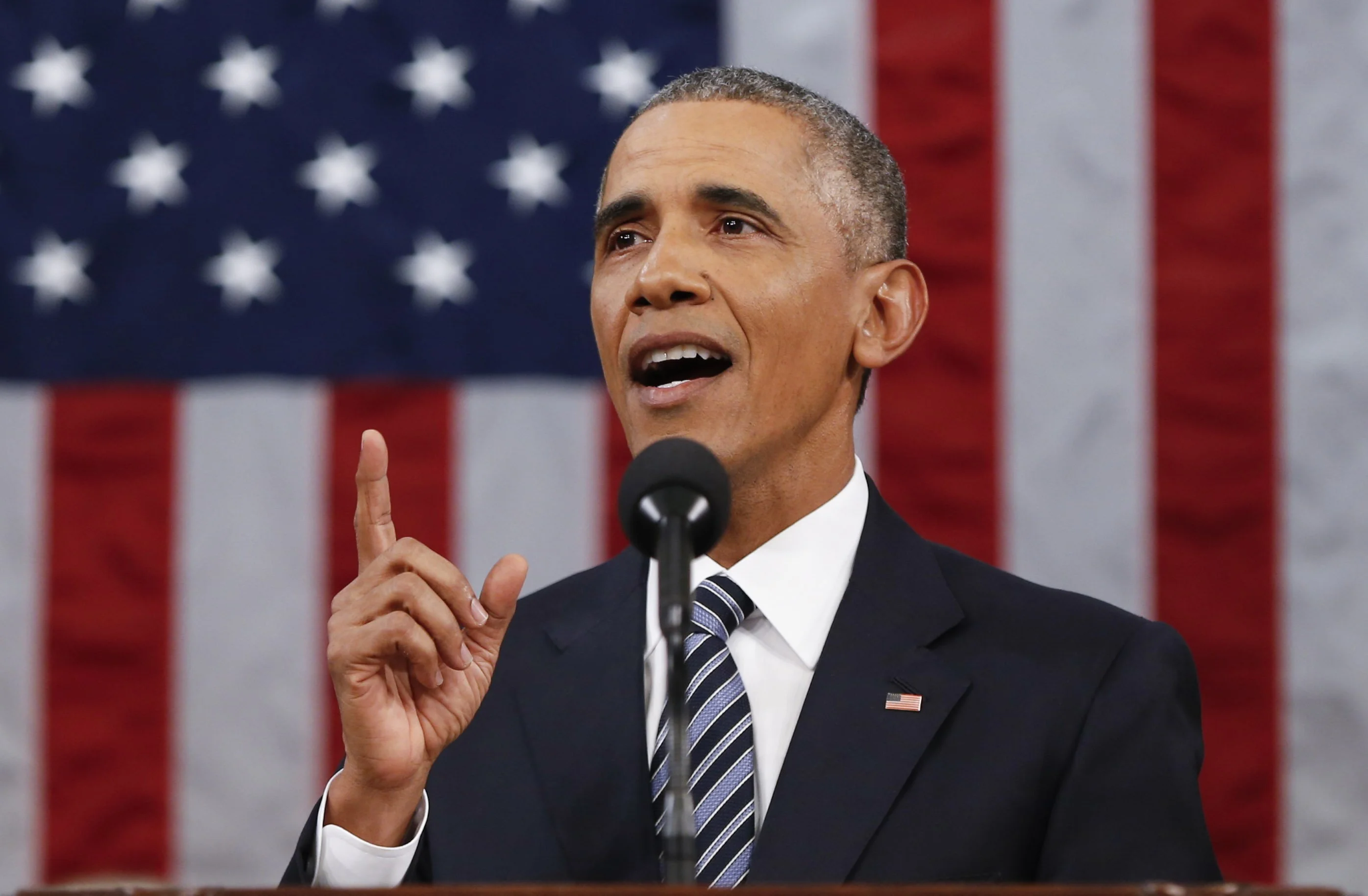 I get it!
Lewis Dot Exceptions
[Speaker Notes: NO, BCl3, SF6, XeF4, BeCl2]
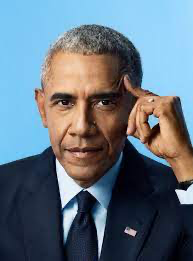 Lewis Dot Exceptions
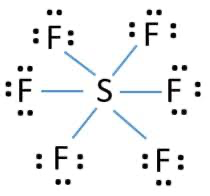 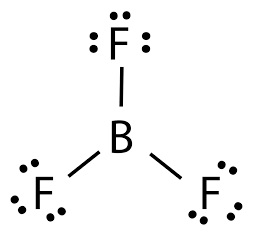 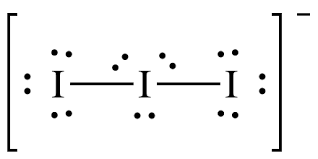 Credits
Directed by Chase Freckmann
Co-Directed by Chase Freckmann
Edited by Chase Freckmann
Soundtrack by Chase Freckmann
Animation by Chase Freckmann
Illustration by Chase Freckmann
Acting by Chase Freckmann
Co-Acting by Barack Obama
Lighting by Chase Freckmann
Honorable Mentions: Ethan Pensyl, Tony Pham, Rodrigo Pardo
Works Cited
https://pobchemteam.weebly.com/uploads/2/5/7/7/25772138/bonding_and_molecular_structure_fr_worksheet_key.pdf
https://apcentral.collegeboard.org/pdf/ap21-frq-chemistry.pdf